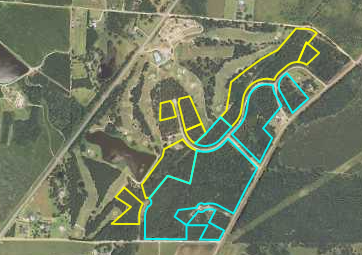 Wanee Lake Country Club
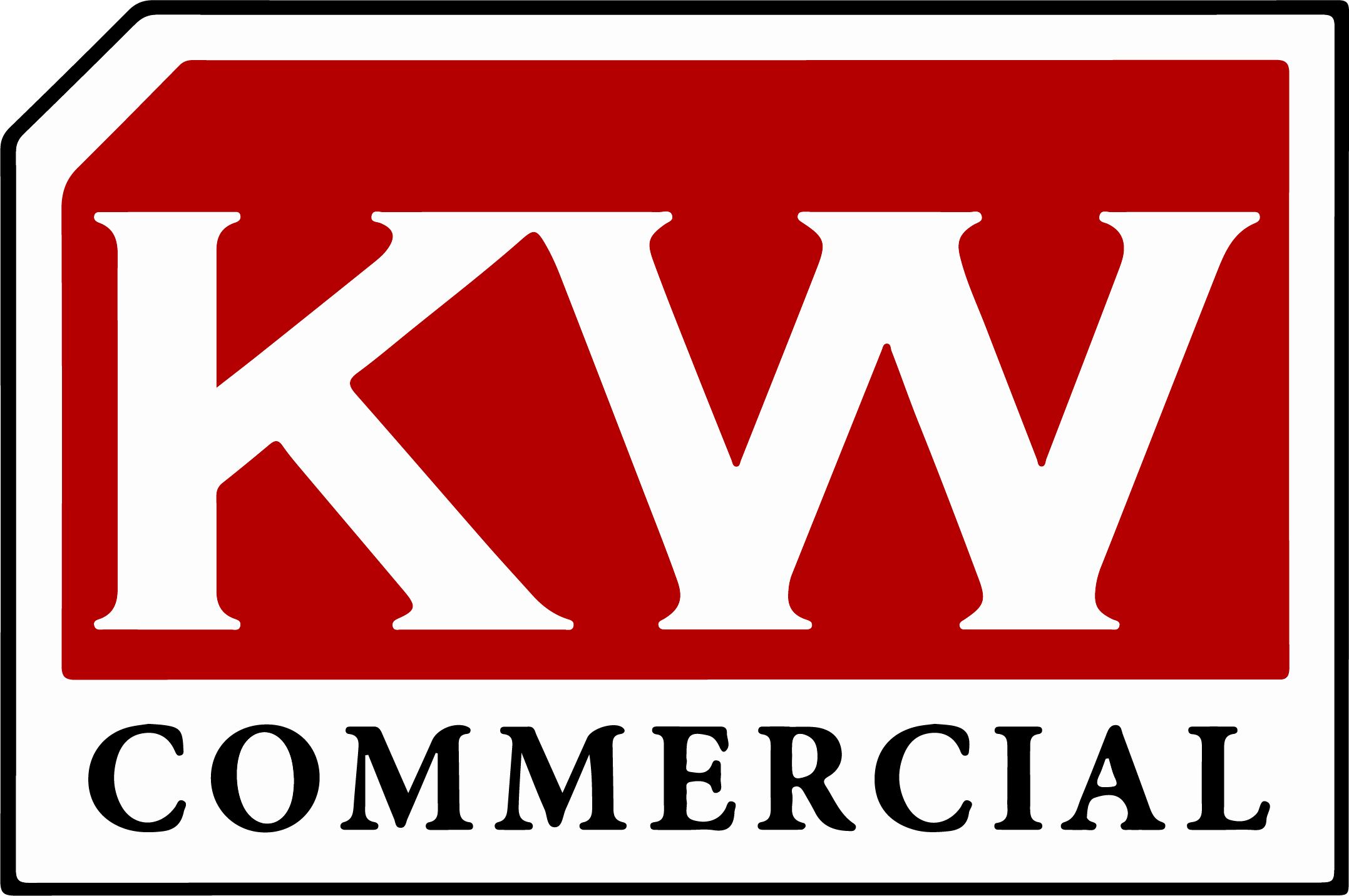 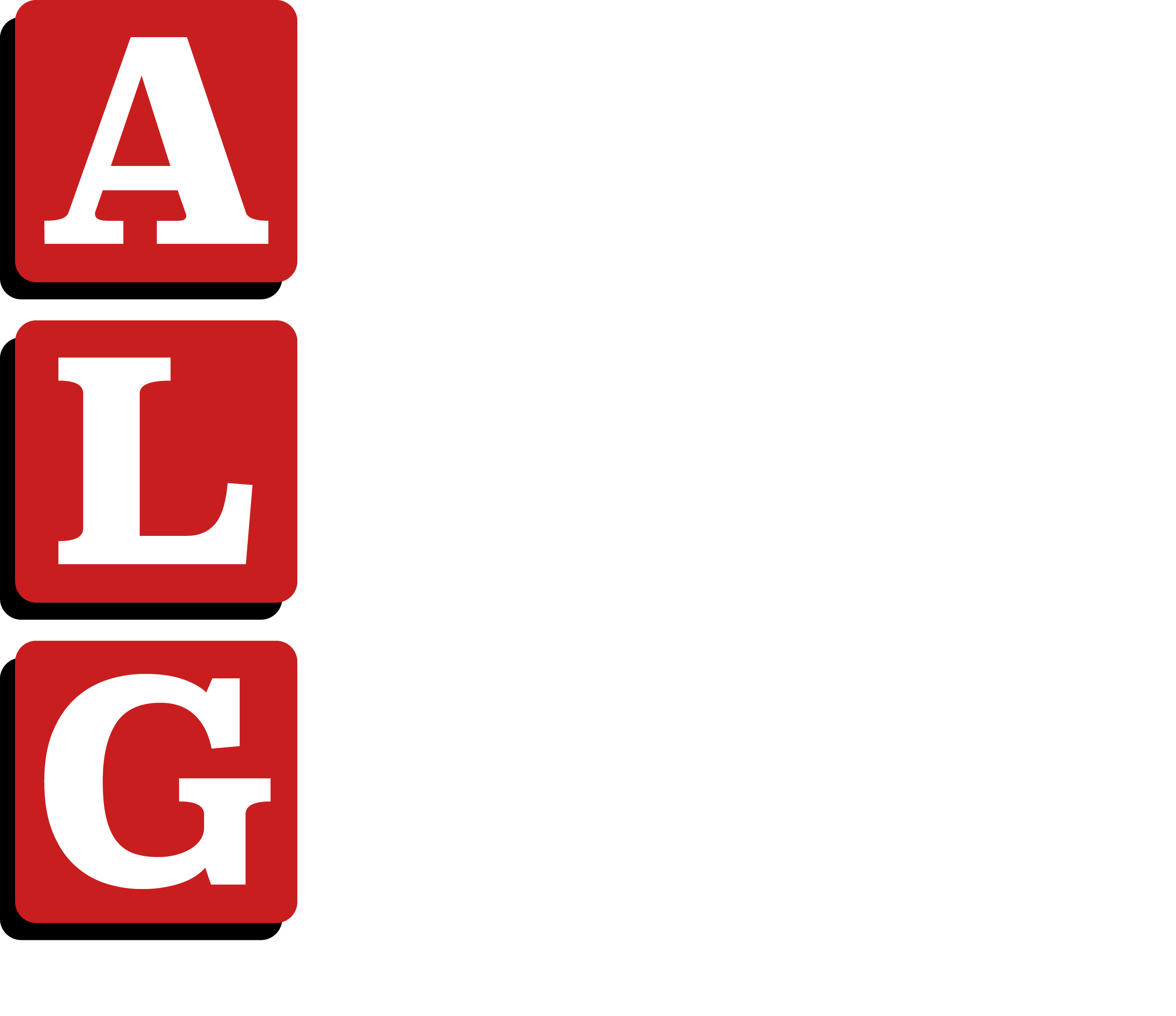 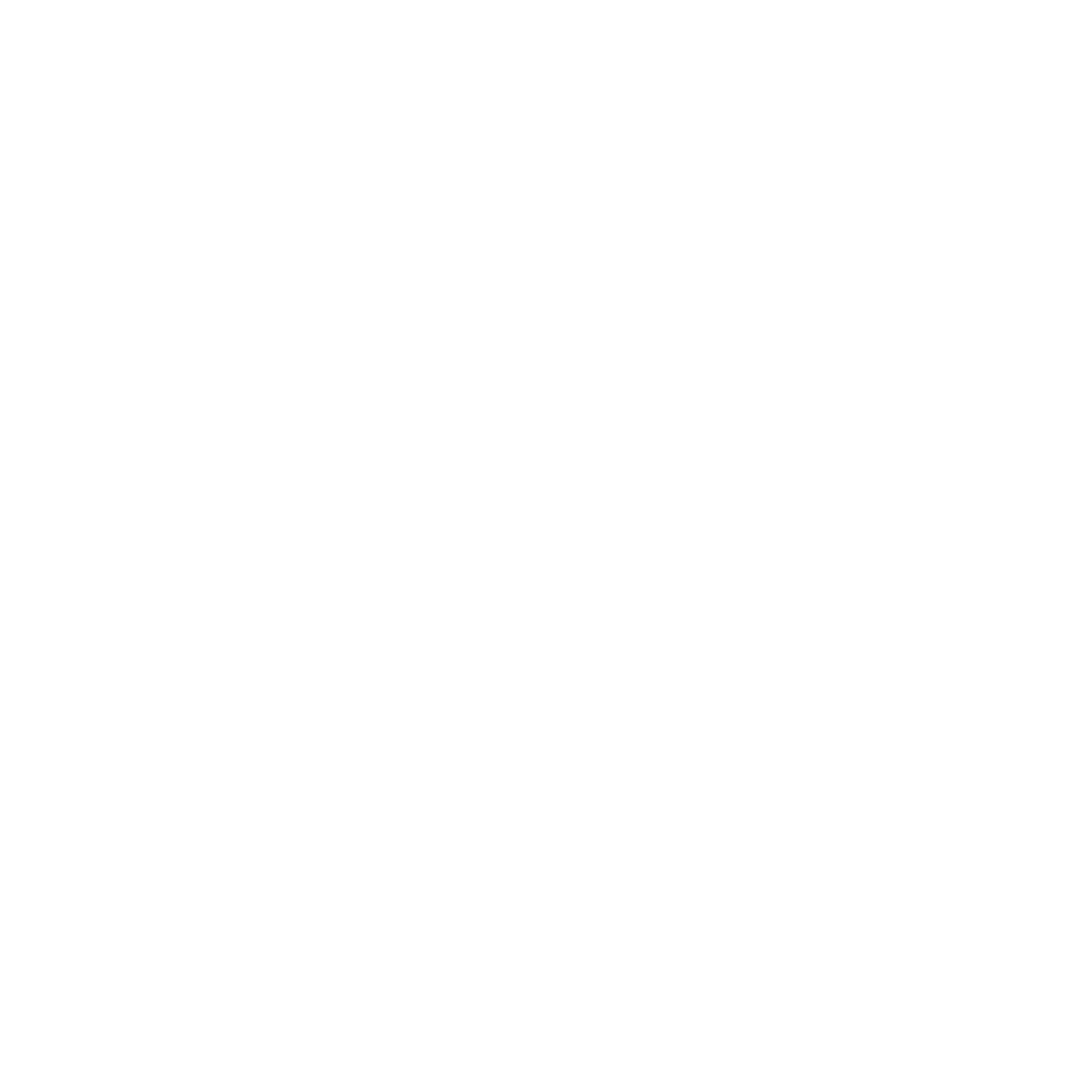 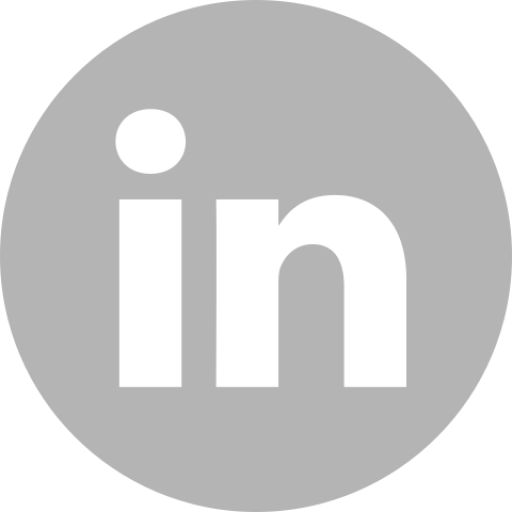 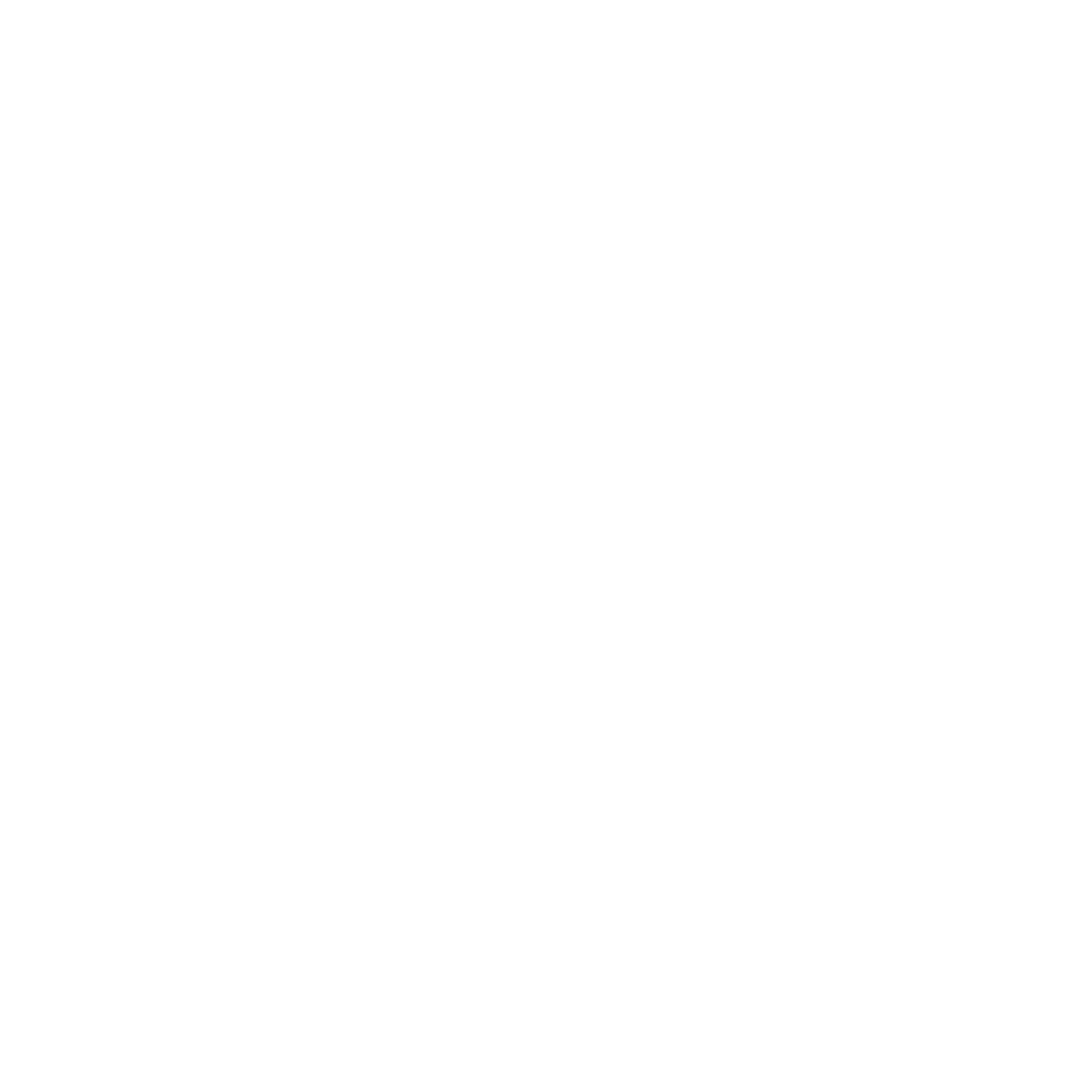 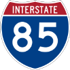 AtlantaLandGroup.com
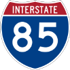 DEVELOPMENT OPPORTUNITY
    Cannon Rd
    Ashburn, Georgia 31714
John Brantley
678.350.5498
jbrantley@AtlantaLandGroup.com
PROPERTY OVERVIEW
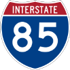 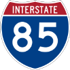 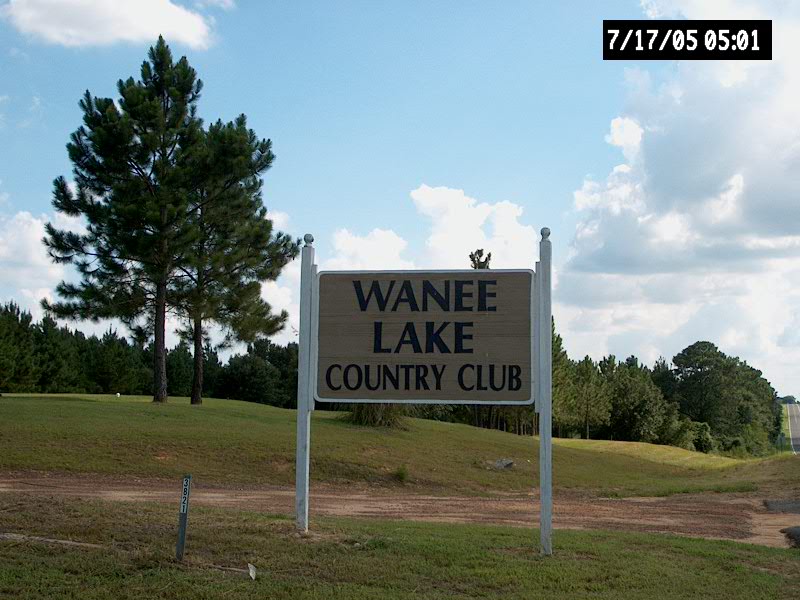 WLCC
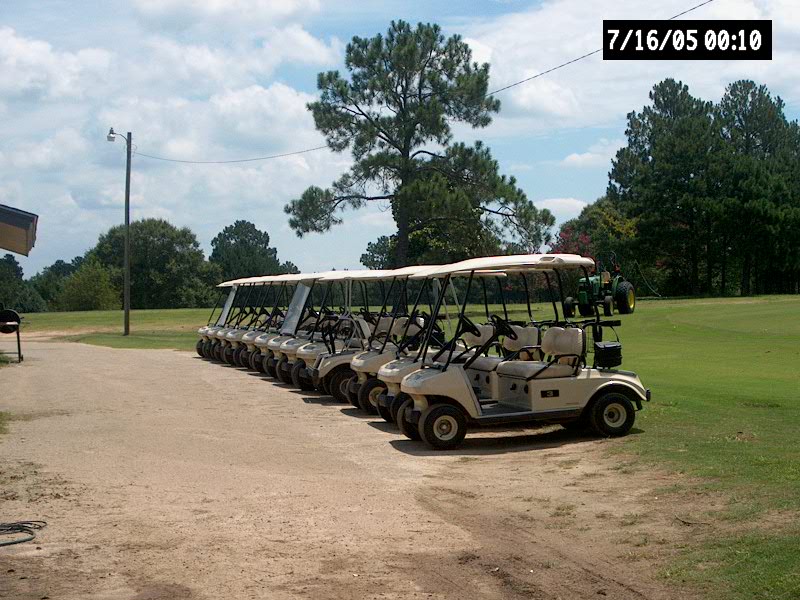 WLCC
+/- 73.3 Total Acres
Turner County
Zoned Residential
Proposed subdivision- 
47 lots ranging from 1.08 to 2.84 acres
16 golf course lots
Swim and tennis available
Approximately 5 Miles from Exit 82 on I-75
Approximately 26.5 Miles from Tifton

Offering Price - $1,500,000
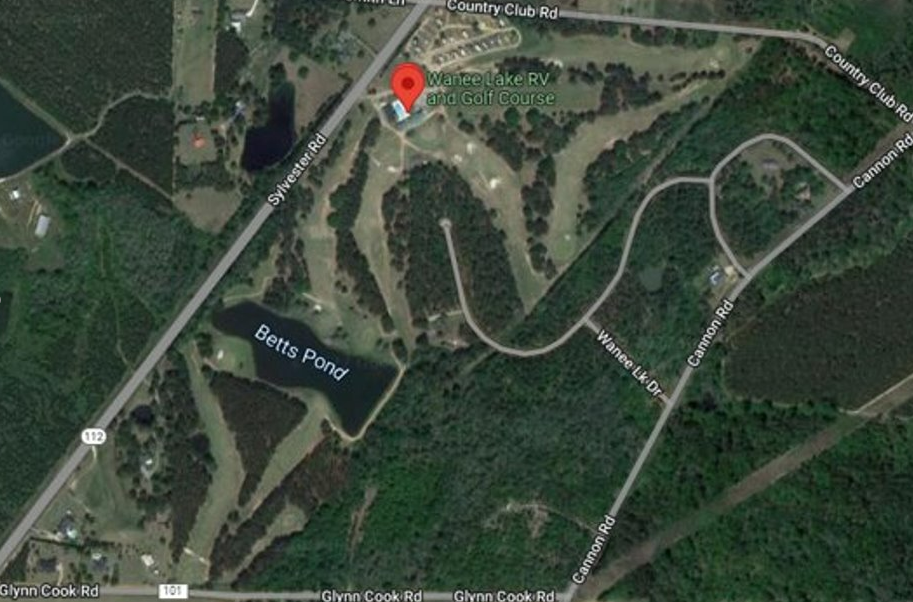 Posey Rd
[Speaker Notes: +/- 28.5 Acres
Road Frontage:
+/- 2,000 FT Butner Rd.
+/- 600 FT Union Rd
Future developments by 2035 – Rural Neighborhood
2 miles to Camp Creek Parkway
Assigned Schools:
Stonewall Tell Elementary
Sandtown Middle School
Westlake High School]
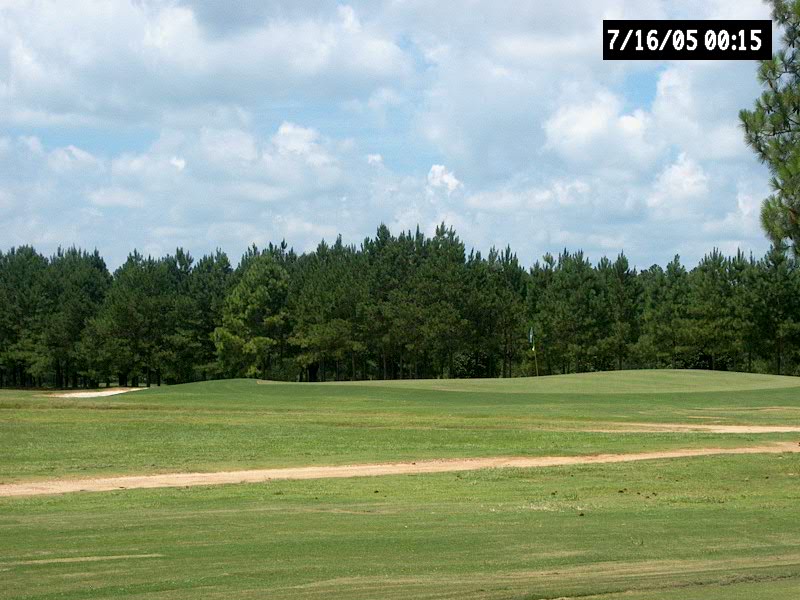 PROPERTY OVERVIEW
WLCC
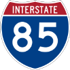 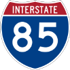 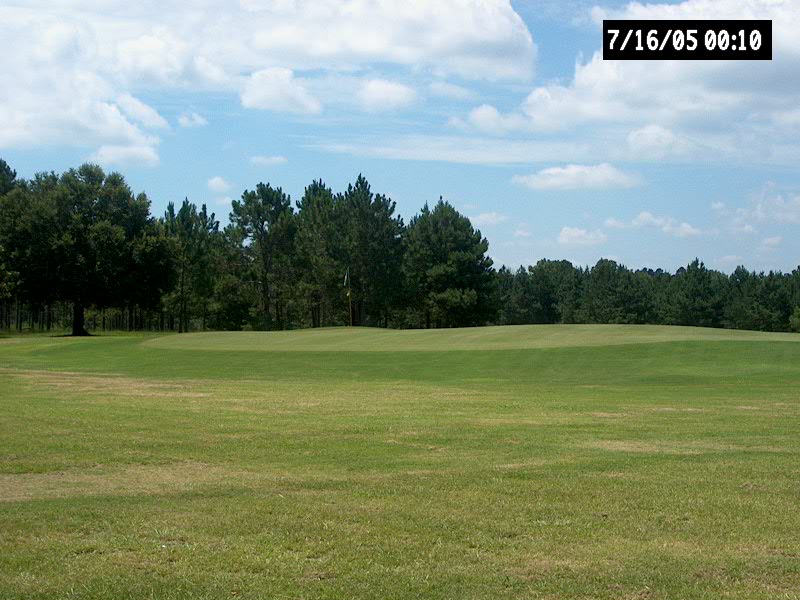 WLCC
Posey Rd
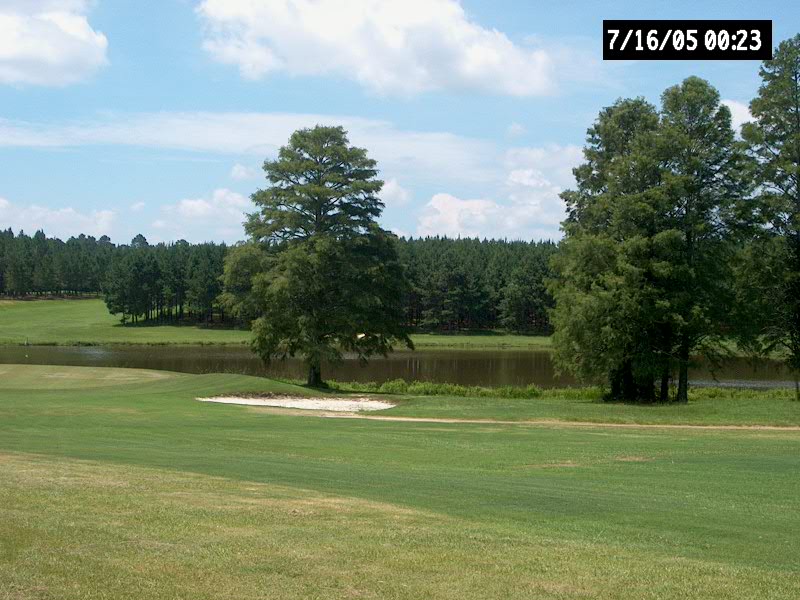 WLCC
[Speaker Notes: +/- 28.5 Acres
Road Frontage:
+/- 2,000 FT Butner Rd.
+/- 600 FT Union Rd
Future developments by 2035 – Rural Neighborhood
2 miles to Camp Creek Parkway
Assigned Schools:
Stonewall Tell Elementary
Sandtown Middle School
Westlake High School]
PROPERTY OVERVIEW
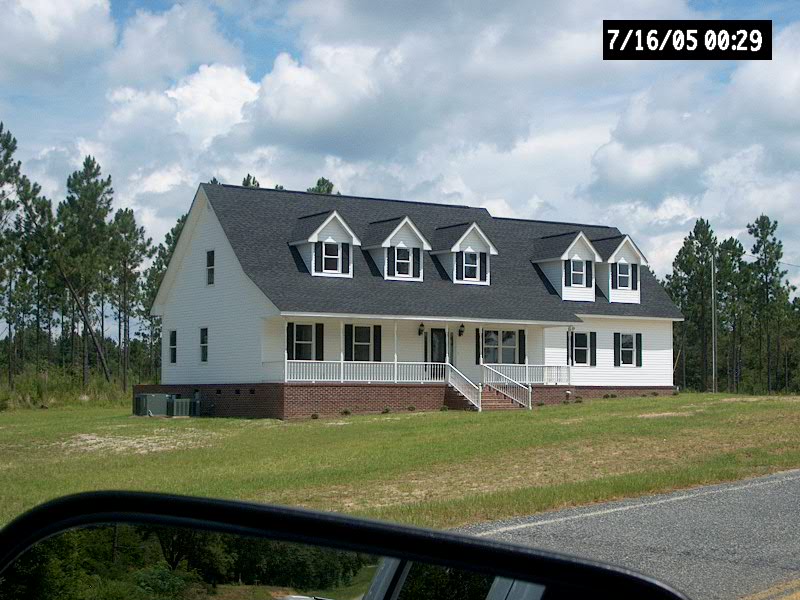 WLCC
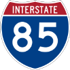 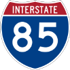 WLCC
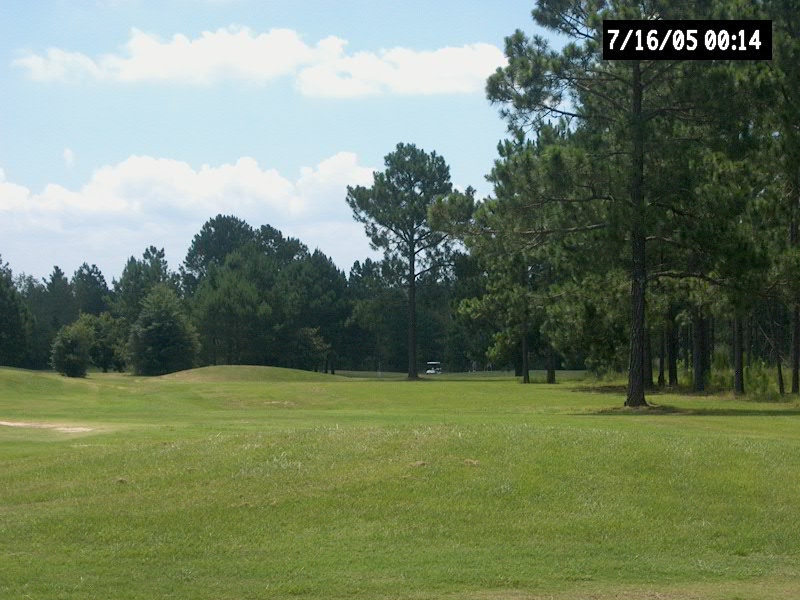 WLCC
Posey Rd
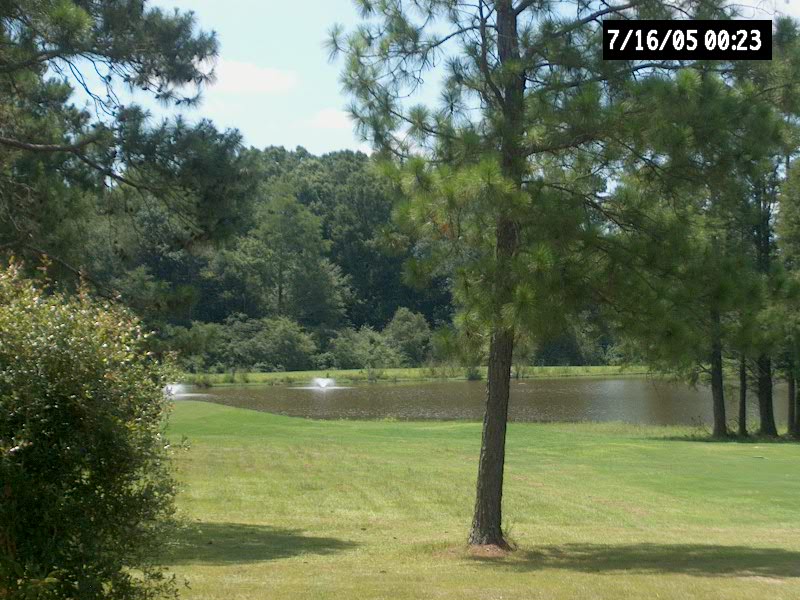 WLCC
WLCC
WLCC
[Speaker Notes: +/- 28.5 Acres
Road Frontage:
+/- 2,000 FT Butner Rd.
+/- 600 FT Union Rd
Future developments by 2035 – Rural Neighborhood
2 miles to Camp Creek Parkway
Assigned Schools:
Stonewall Tell Elementary
Sandtown Middle School
Westlake High School]
PROPERTY OVERVIEW
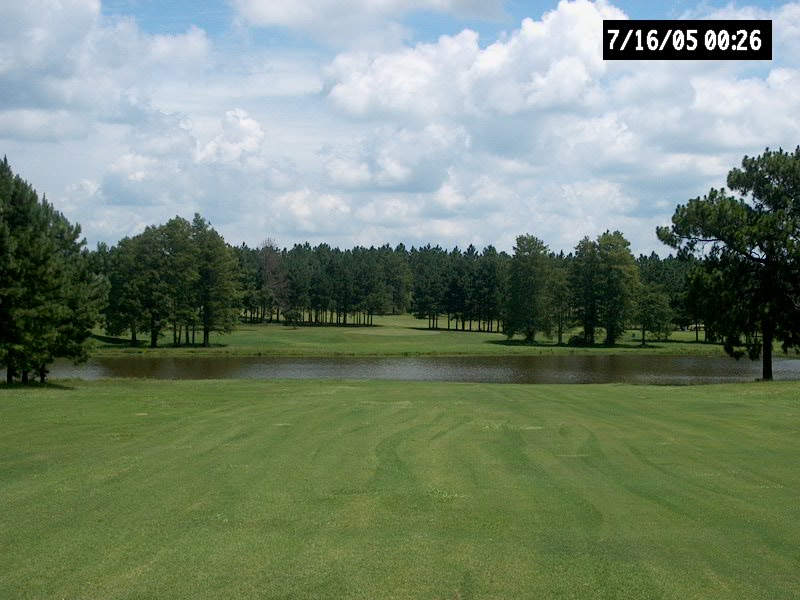 WLCC
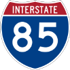 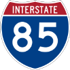 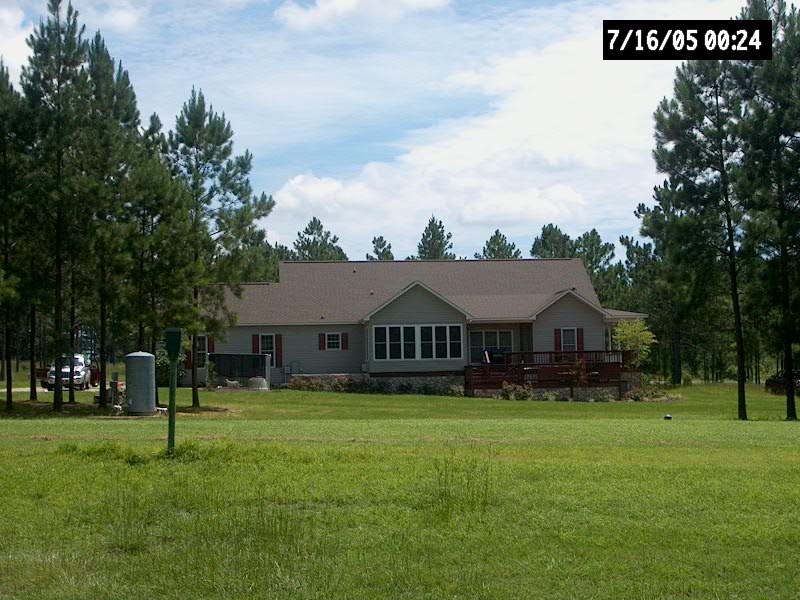 WLCC
Posey Rd
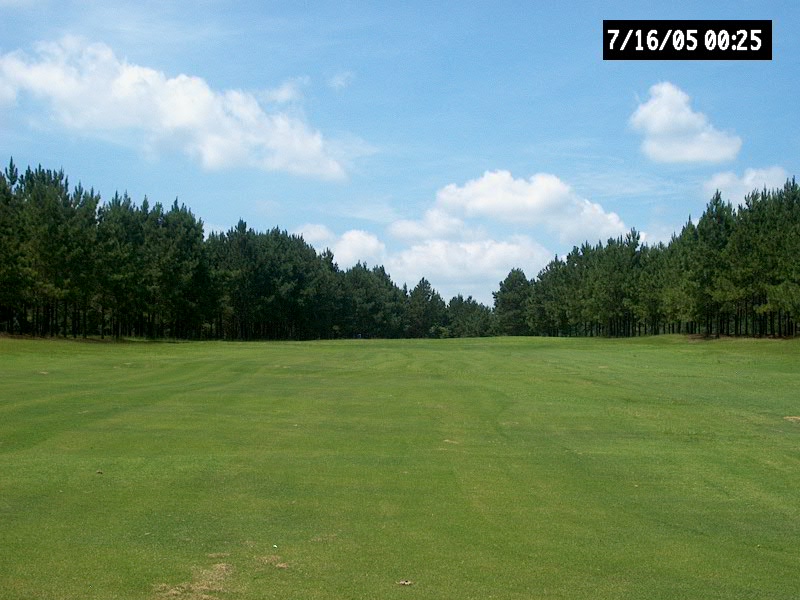 WLCC
[Speaker Notes: +/- 28.5 Acres
Road Frontage:
+/- 2,000 FT Butner Rd.
+/- 600 FT Union Rd
Future developments by 2035 – Rural Neighborhood
2 miles to Camp Creek Parkway
Assigned Schools:
Stonewall Tell Elementary
Sandtown Middle School
Westlake High School]
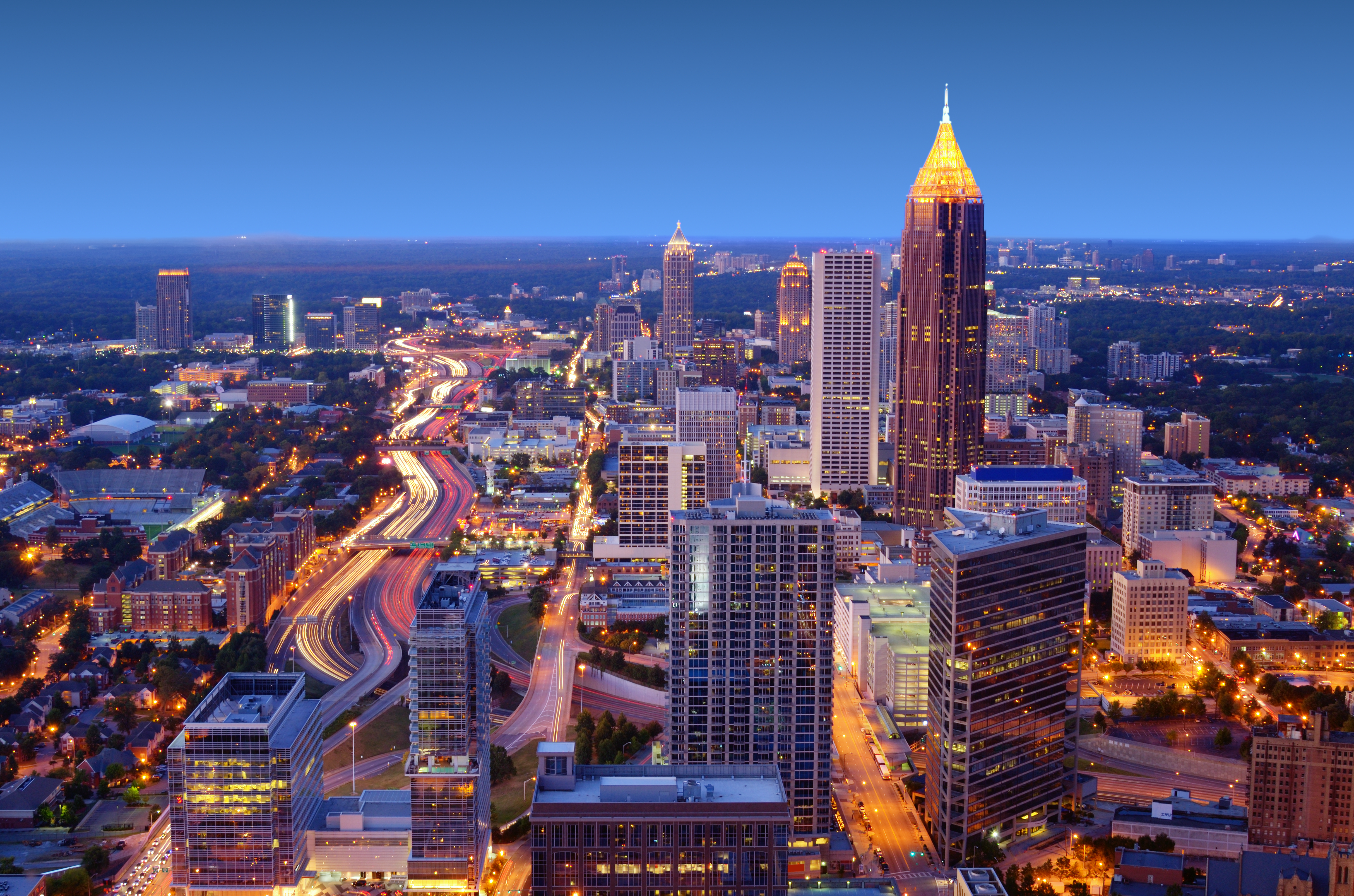 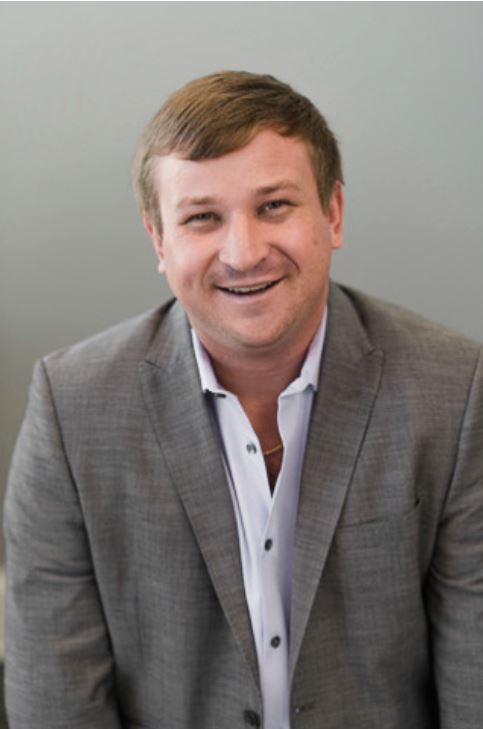 John Brantley
678.350.5498
jbrantley@AtlantaLandGroup.com
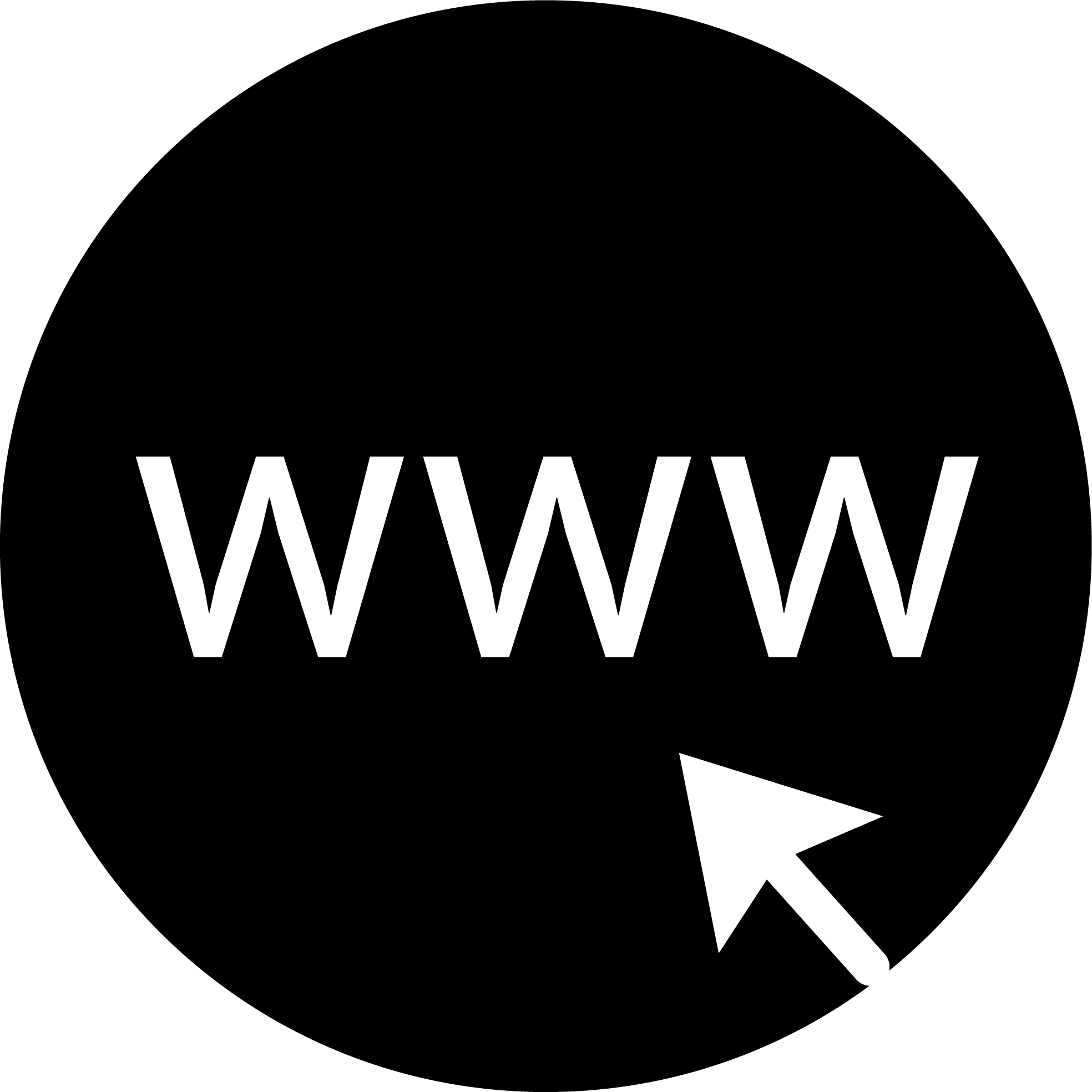 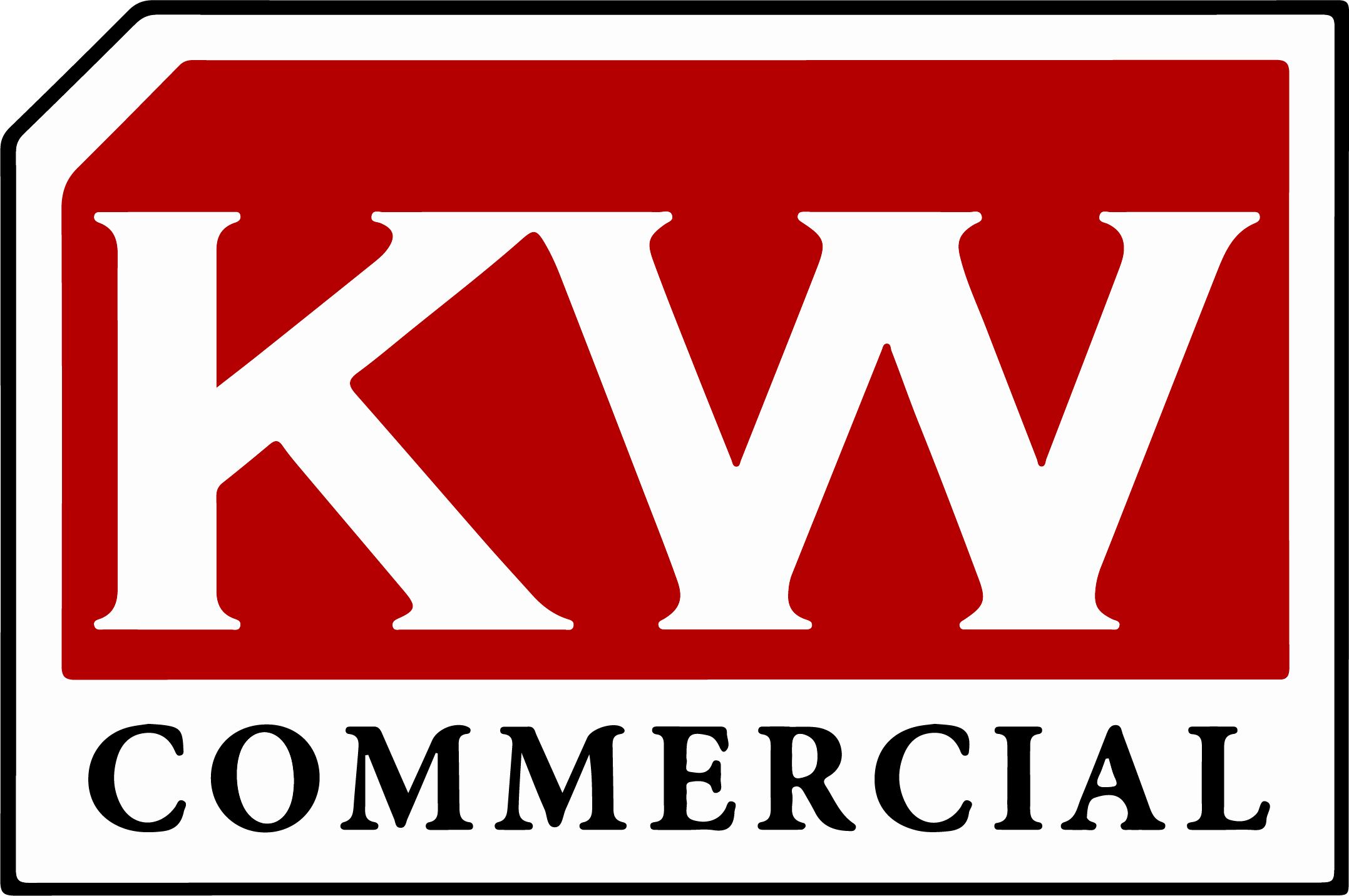 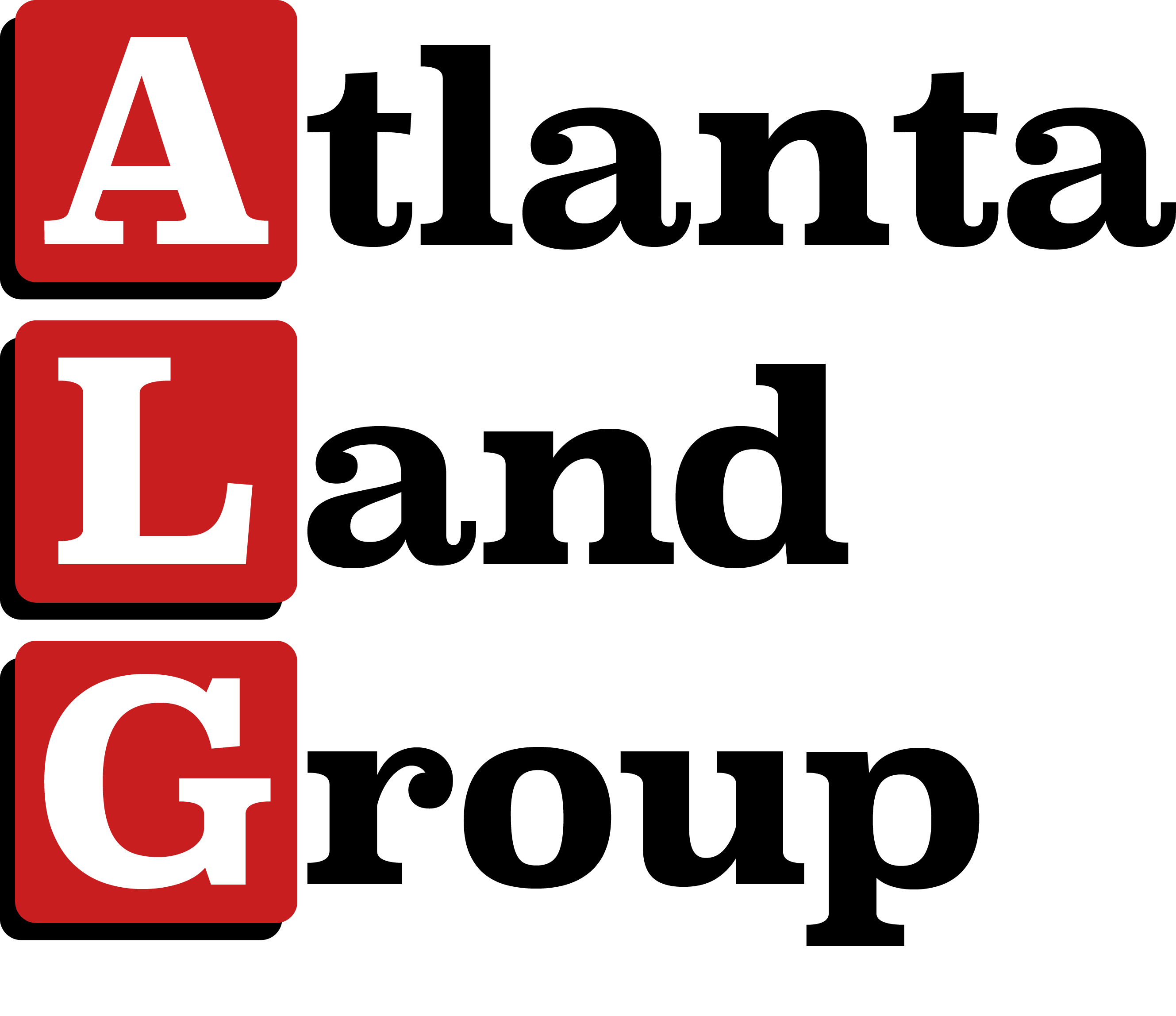 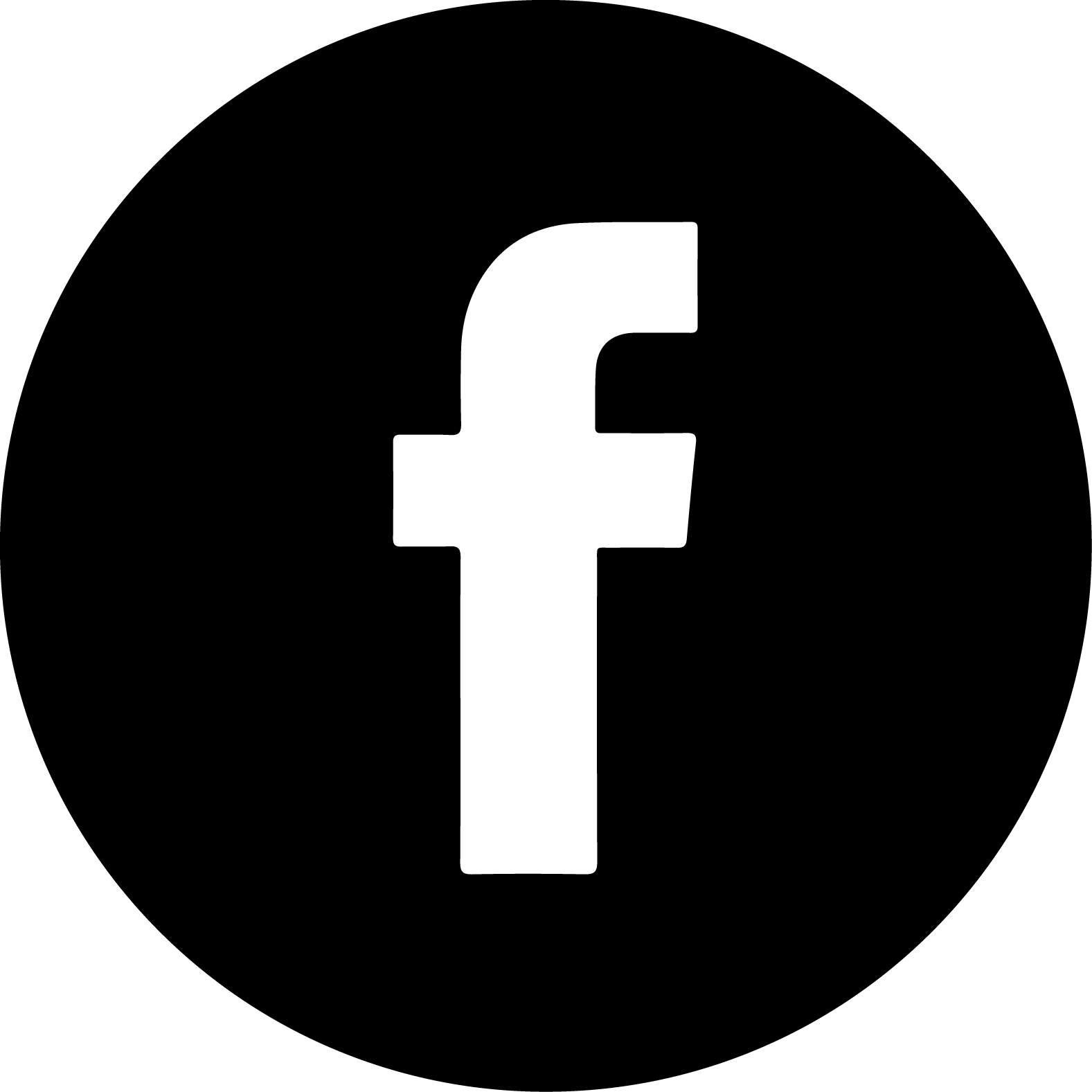 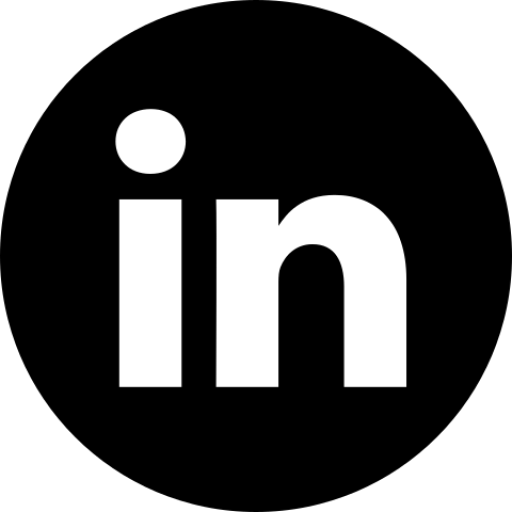